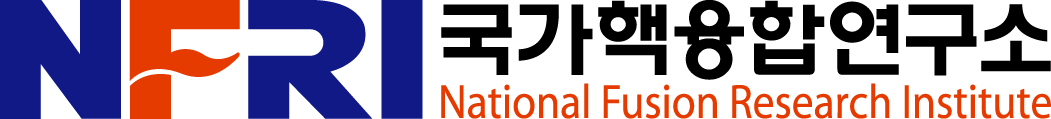 ELM Control in Application of
Non-Axisymmetric Magnetic Perturbations
in KSTAR
Y.M. Jeon1
J.-K. Park2, S.W. Yoon1, K.D. Lee1, J.G. Bak1, G.S. Yun3, Y.U. Nam1, W.H. Ko1, S.G. Lee1, 
W.C. Kim1, Y.K. Oh1, J.G. Kwak1, K.S. Lee1, H.K. Kim1, H.L. Yang1, and KSTAR team1
1National Fusion Research Institute (NFRI), Korea
2Princeton Plasma Physics Laboratory (PPPL), USA
3Pohang University of Science and TECHnology (POSTECH), Korea
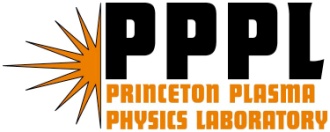 2012.10.10
2012 IAEA-FEC, San Diego, USA
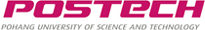 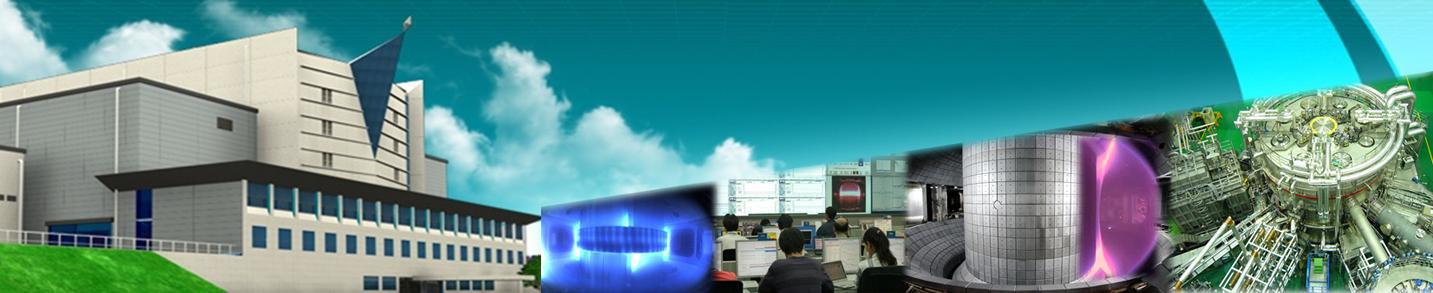 ELM control is critical to ITER
Significant reduction of ELM energy density required (>1/10)
- Expected / Limit ~ 7.0MJ/m2 / 0.5MJ/m2 ~ 14
2012-10-10
2012-IAEA-FEC - Y.M. Jeon
2
ELM control is critical to ITER
Significant reduction of ELM energy density required (>1/10)
- Expected / Limit ~ 7.0MJ/m2 / 0.5MJ/m2 ~ 14
Various approaches under investigation in KSTAR
ELM pace-making: pellet injection(plan), vertical jogging
edge perturbation by SMBI
3D magnetic field perturbation: RMP
small or no ELM regimes: type II, grassy, QH-mode, I-mode etc
2012-10-10
2012-IAEA-FEC - Y.M. Jeon
3
ELM control is critical to ITER
Significant reduction of ELM energy density required (>1/10)
- Expected / Limit ~ 7.0MJ/m2 / 0.5MJ/m2 ~ 14
Various approaches under investigation in KSTAR
ELM pace-making: pellet injection(plan), vertical jogging
edge perturbation by SMBI
3D magnetic field perturbation: RMP
small or no ELM regimes: type II, grassy, QH-mode, I-mode etc
3D magnetic field (RMP) has been actively investigated from KSTAR 2011 as the most plausible technique
2012-10-10
2012-IAEA-FEC - Y.M. Jeon
4
ELMs Suppressed by n=1 RMP in KSTAR 2011
COMPASS-D	(n=1)		triggered
JET		(n=1)		mitigated
NSTX		(n=3)		triggered
MAST		(n=3)		mitigated
ASDEX-U	(n=2)		mitigated
			(n=1)		mitigated
DIII-D 		(n=3)		suppressed
 			(n=2)		suppressed
2012-10-10
2012-IAEA-FEC - Y.M. Jeon
5
ELMs Suppressed by n=1 RMP in KSTAR 2011
COMPASS-D	(n=1)		triggered
JET		(n=1)		mitigated
NSTX		(n=3)		triggered
MAST		(n=3)		mitigated
ASDEX-U	(n=2)		mitigated
			(n=1)		mitigated
DIII-D 		(n=3)		suppressed
 			(n=2)		suppressed

We added one more in 2011 …
KSTAR	(n=1)		Suppressed
* Y.M. Jeon, J.-K. Park, et al., PRL 109, 035004 (2012)
2012-10-10
2012-IAEA-FEC - Y.M. Jeon
6
Outline
1. Unique features of KSTAR RMP 3D field
2. Characteristics of ELM-suppressed RMP discharge
3. Altered Te pedestal dynamics
4. Broadband change of magnetic fluctuation
5. Summary
2012-10-10
2012-IAEA-FEC - Y.M. Jeon
7
Outline
1. Unique features of KSTAR RMP 3D field
2. Characteristics of ELM-suppressed RMP discharge
3. Altered Te pedestal dynamics
4. Broadband change of magnetic fluctuation
5. Summary
2012-10-10
2012-IAEA-FEC - Y.M. Jeon
8
Three Rows of RMP/FEC Coils Can Provide Various Poloidal Magnetic Spectra
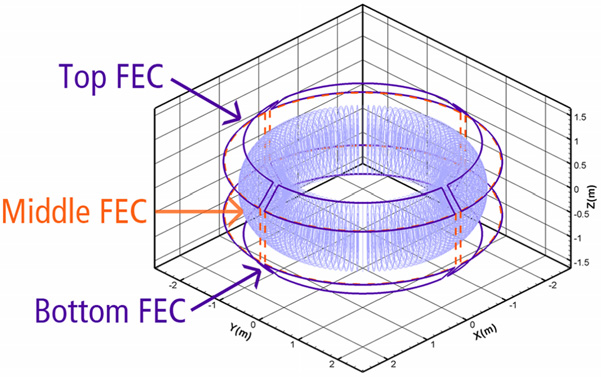 n=1
+BR
All internal coils : effectively coupled to plasma
n=1 or n=2 MP applicable
-BR
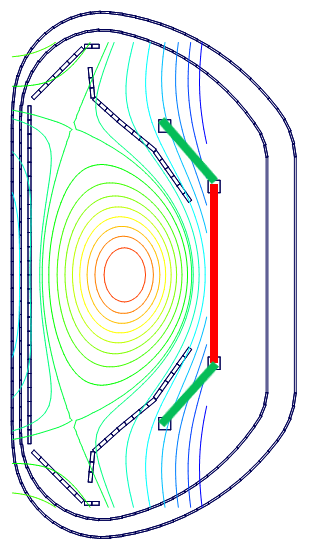 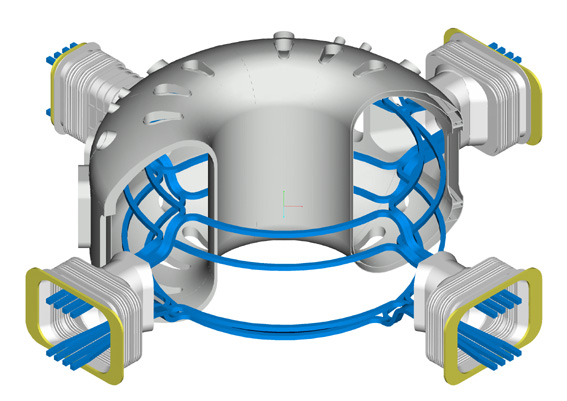 Top-FEC
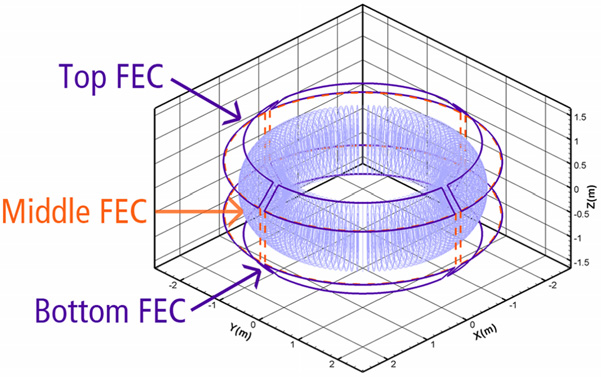 n=2
Mid-FEC
Bot-FEC
2012-10-10
2012-IAEA-FEC - Y.M. Jeon
9
Either purely resonant or non-resonant perturbations are applicable with n=1 MPs
n=1, +90 Phase (RMP)
Bplasma
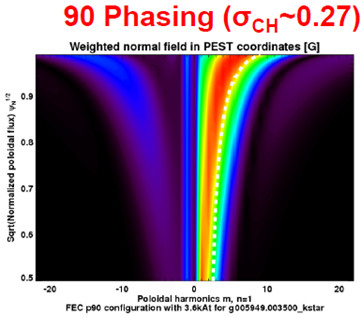 
+
+
-
-
top
-
+
+
-
mid
IP / BT
-
-
+
+
bot

 Purely resonant
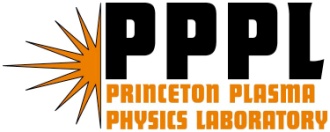 2012-10-10
2012-IAEA-FEC - Y.M. Jeon
10
Either purely resonant or non-resonant perturbations are applicable with n=1 MPs
n=1, +90 Phase (RMP)
Bplasma
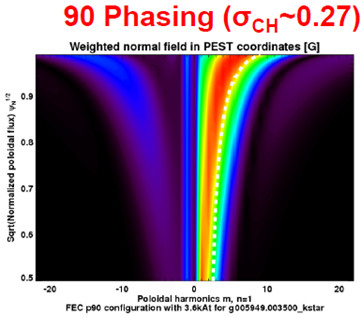 
+
+
-
-
top
-
+
+
-
mid
IP / BT
-
-
+
+
bot

 Purely resonant
n=1, -90 Phase
-
-
+
+
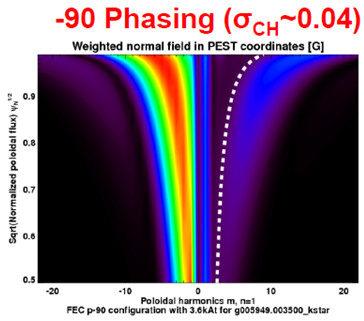 top
Bplasma
-
+
+
-
mid
+
+
-
-
bot
 Purely non-resonant
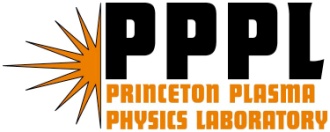 2012-10-10
2012-IAEA-FEC - Y.M. Jeon
11
Either purely resonant or non-resonant perturbations are applicable with n=1 MPs
n=1, +90 Phase (RMP)
Chirikov Parameter
Bplasma
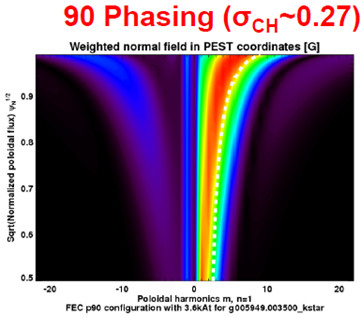 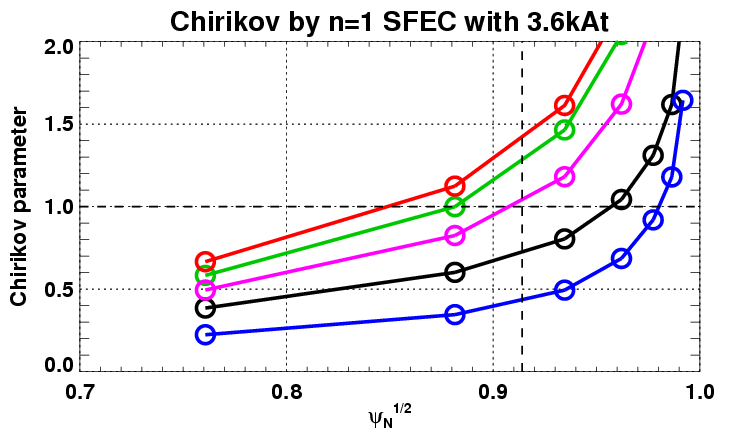 0	+90
180	 -90
mid-alone

+
+
-
-
top
-
+
+
-
mid
IP / BT
-
-
+
+
bot

 Purely resonant
(IRMP=3.6kAt)
N1/2
n=1, -90 Phase
NTV Torque Damping (1/s)
-
-
+
+
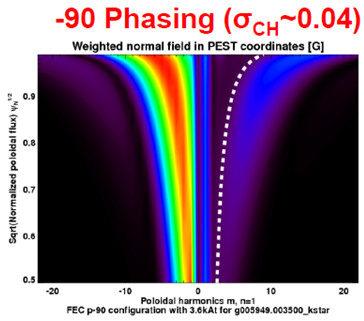 top
Bplasma
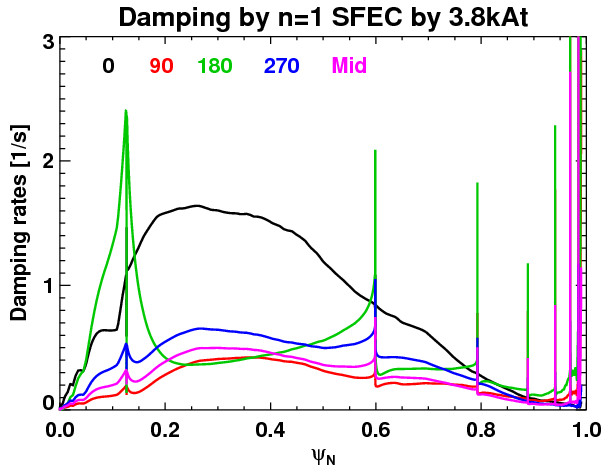 0   +90   180   -90   mid-alone
-
+
+
-
mid
+
+
-
-
bot
 Purely non-resonant
N1/2
IRMP=3.6kAt
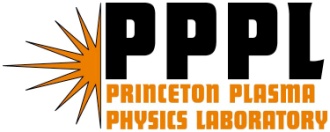 2012-10-10
2012-IAEA-FEC - Y.M. Jeon
12
Either purely resonant or non-resonant perturbations are applicable with n=1 MPs
n=1, +90 Phase (RMP)
Chirikov Parameter
Bplasma
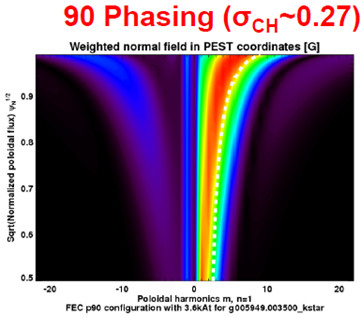 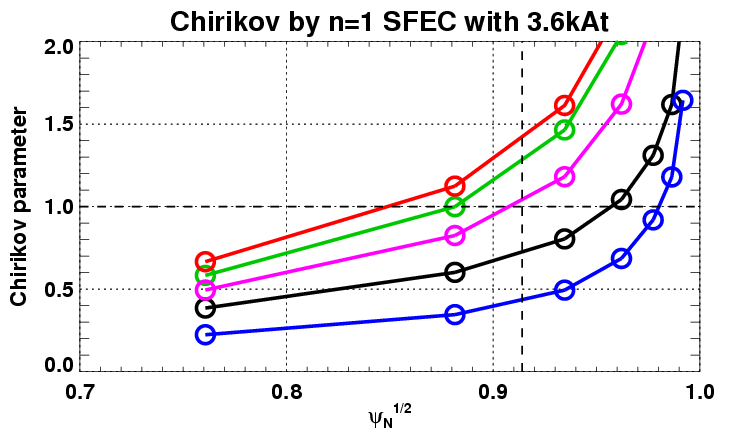 0	+90
180	 -90
mid-alone

+
+
-
-
top
-
+
+
-
mid
IP / BT
-
-
+
+
bot

 Purely resonant
(IRMP=3.6kAt)
N1/2
n=1, -90 Phase
NTV Torque Damping (1/s)
-
-
+
+
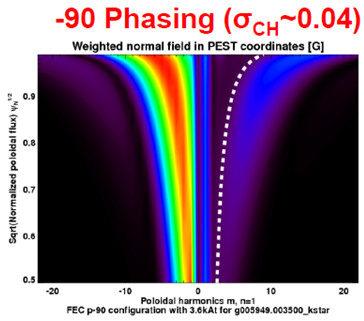 top
Bplasma
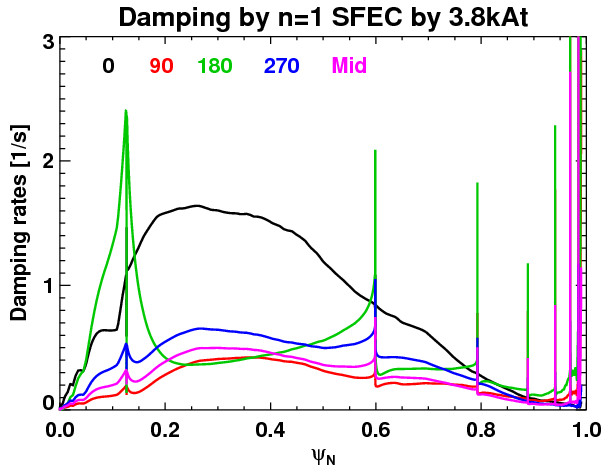 0   +90   180   -90   mid-alone
-
+
+
-
mid
+
+
-
-
bot
 Purely non-resonant
N1/2
IRMP=3.6kAt
“n=1 RMP”  “n=1, +90 phase”
(largest stochasticity + lowest NTV damping)
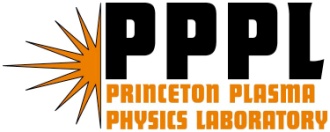 2012-10-10
2012-IAEA-FEC - Y.M. Jeon
13
Outline
1. Unique features of KSTAR RMP 3D field
2. Characteristics of ELM-suppressed RMP discharge
3. Altered Te pedestal dynamics
4. Broadband change of magnetic fluctuation
5. Summary
2012-10-10
2012-IAEA-FEC - Y.M. Jeon
14
ELMs Suppressed For the First Time by n=1 RMP
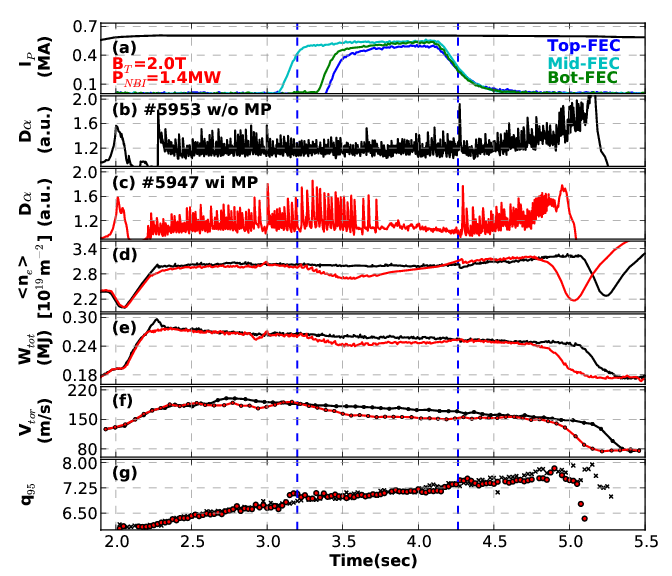 q95	=6~8  (Ip=0.6MA and BT=2T)
*e,ped	=0.5~1.0
near DN shape: 1.9<<2.0, 0.6<<0.8
Two-phase ELM response
ELMs suppressed after initial intensification

Gradual increase of density when ELMs suppressed

Small degradations (<10%)

Less sensitive q95 window (q95>0.5)

IRMP  1.50 kA/t for full suppression
2012-10-10
2012-IAEA-FEC - Y.M. Jeon
15
ELMs can be intensified by mid-FEC alone
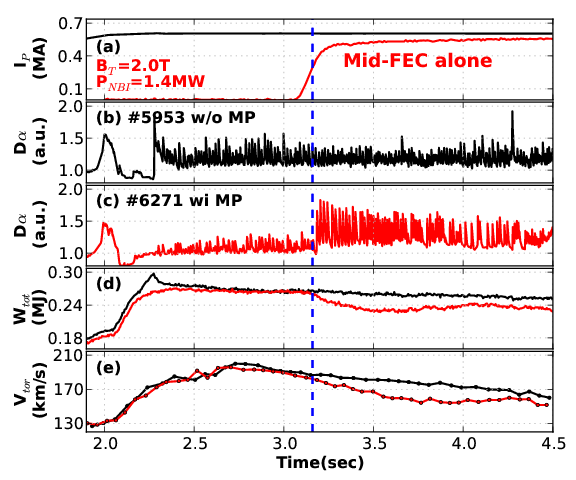 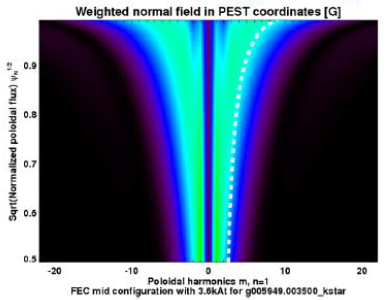 ELMs were entirely intensified by applying mid-FEC coil alone

It is another ELM response to applied MP.

Two-phase ELM response is due to un-synchronized RMP fields
2012-10-10
2012-IAEA-FEC - Y.M. Jeon
16
Edge dynamics substantially changed under n=1 RMP
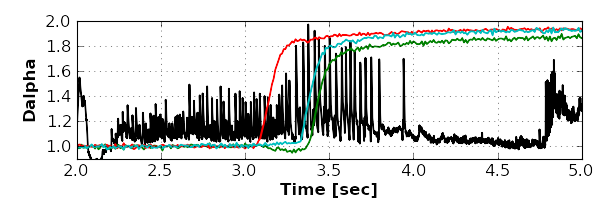 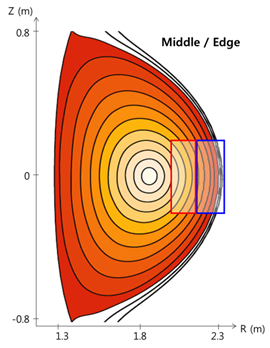 #6123
IFEC=1.9kA/t
B
C
A
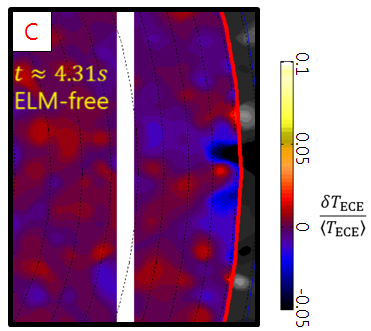 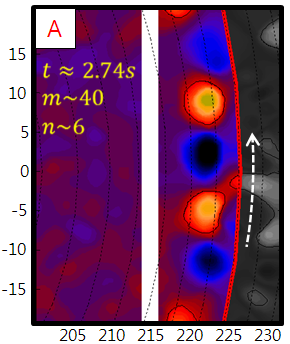 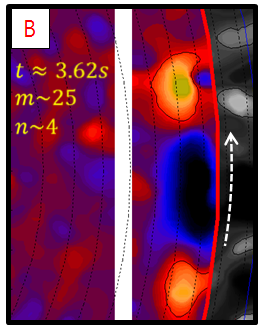 Z [cm]
~1 km/s
~10 km/s
* G.S. Yun, et al., PoP 19, 056114 (2012)
R[cm]
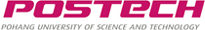 2012-10-10
2012-IAEA-FEC - Y.M. Jeon
17
Outline
1. Unique features of KSTAR RMP 3D field
2. Characteristics of ELM-suppressed RMP discharge
3. Altered Te pedestal dynamics
4. Broadband change of magnetic fluctuation
5. Summary
2012-10-10
2012-IAEA-FEC - Y.M. Jeon
18
Edge Te evolution was altered due to RMP
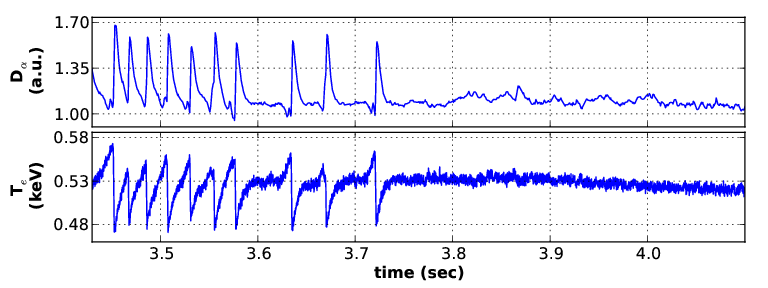 ELMs suppressed
#5947
What caused the ELM suppression ?
2012-10-10
2012-IAEA-FEC - Y.M. Jeon
19
Edge Te evolution was altered due to RMP
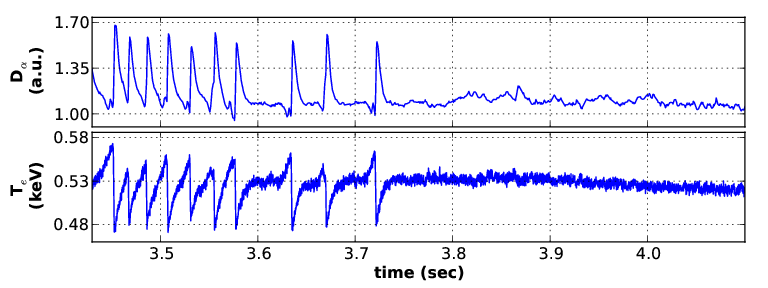 ELMs suppressed
#5947
Edge Te
2012-10-10
2012-IAEA-FEC - Y.M. Jeon
20
Edge Te evolution was altered due to RMP
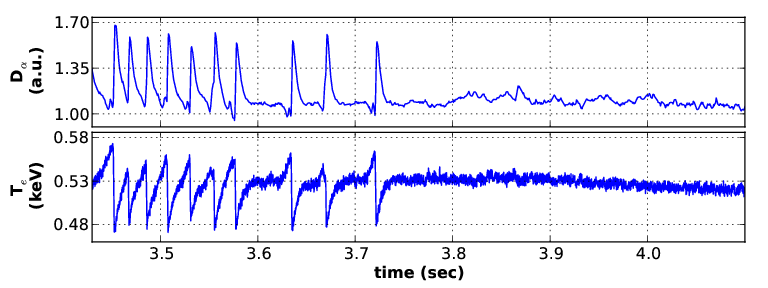 ELMs suppressed
#5947
Edge Te
2012-10-10
2012-IAEA-FEC - Y.M. Jeon
21
Edge Te evolution was altered due to RMP
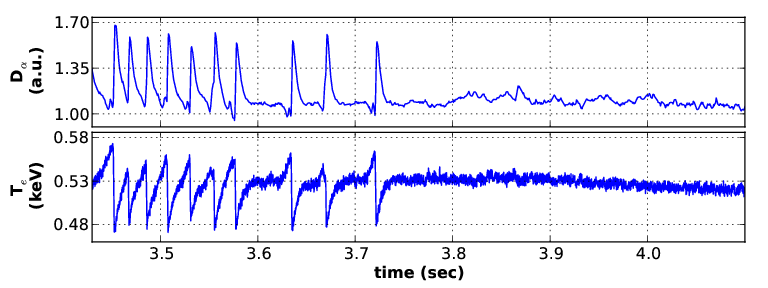 ELMs suppressed
#5947
Edge Te
A
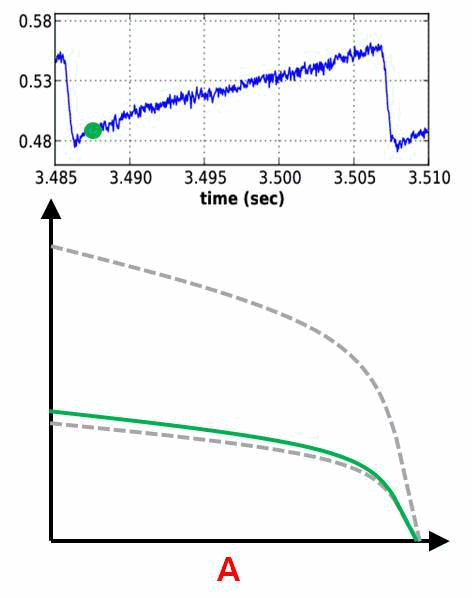 A: linear build-up
2012-10-10
2012-IAEA-FEC - Y.M. Jeon
22
Edge Te evolution was altered due to RMP
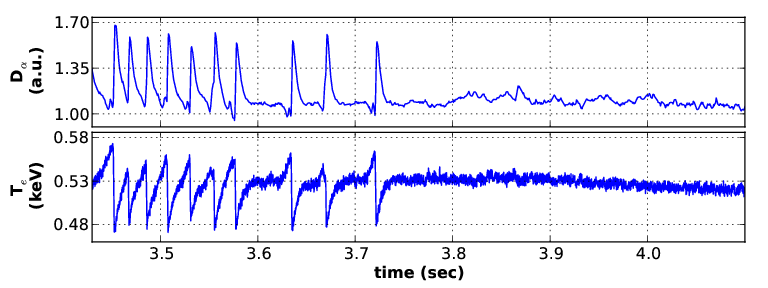 ELMs suppressed
#5947
Edge Te
A
B
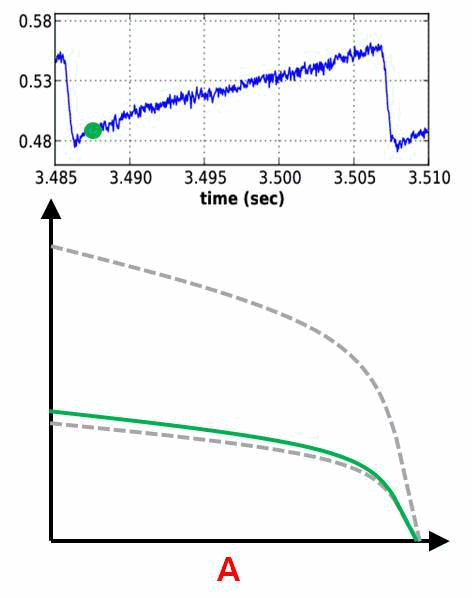 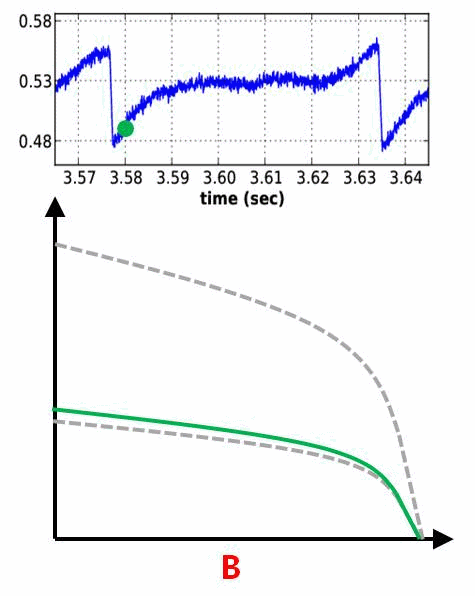 A: linear build-up
B: saturated by RMP
2012-10-10
2012-IAEA-FEC - Y.M. Jeon
23
Edge Te evolution was altered due to RMP
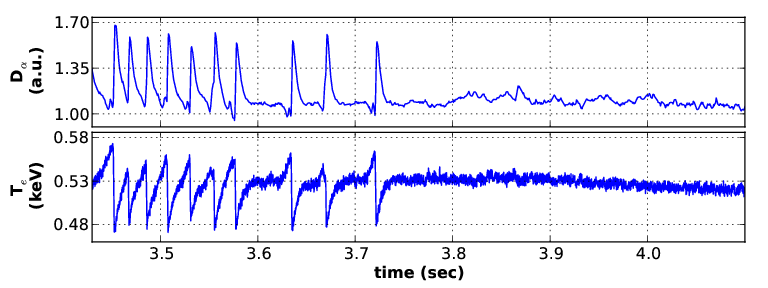 ELMs suppressed
#5947
Edge Te
A
B
C
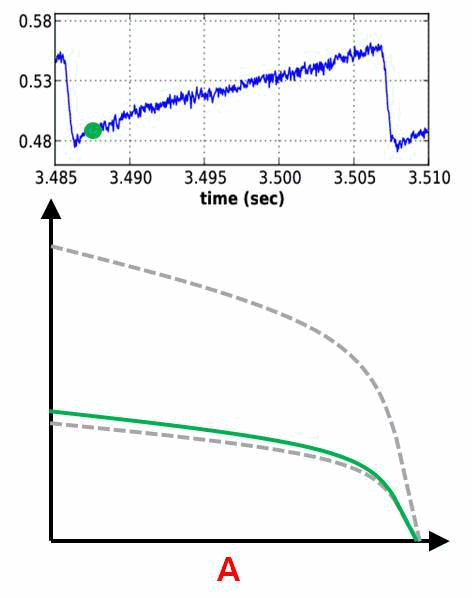 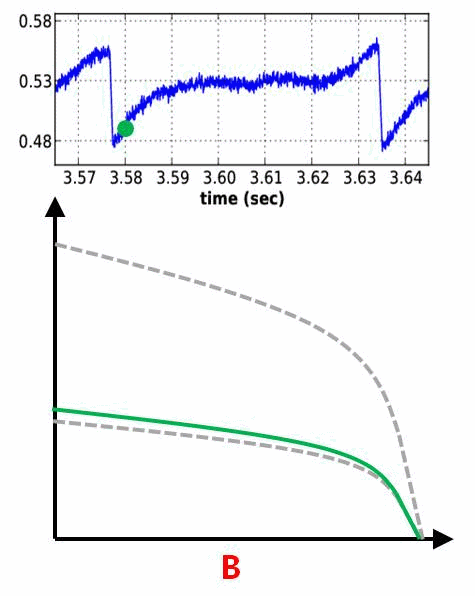 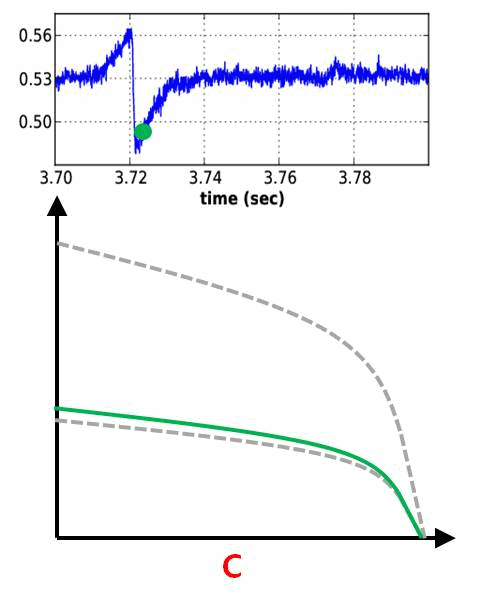 A: linear build-up
B: saturated by RMP
C: stably saturated
2012-10-10
2012-IAEA-FEC - Y.M. Jeon
24
Outline
1. Unique features of KSTAR RMP 3D field
2. Characteristics of ELM-suppressed RMP discharge
3. Altered Te pedestal dynamics
4. Broadband change of magnetic fluctuation
5. Summary
2012-10-10
2012-IAEA-FEC - Y.M. Jeon
25
Broadband magnetic fluctuations were changeddepending on applied MPs and altered ELMs
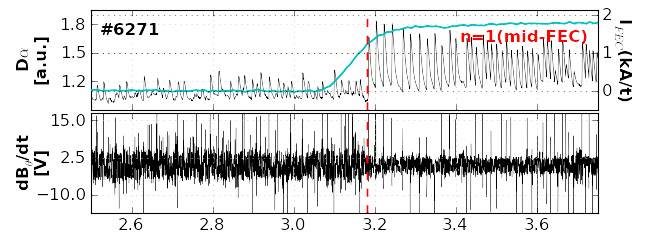 2

1

0
1.8

1.5

1.2
dB/dt      with ELM intensification
D
(a.u.)
IFEC
(kA/t)
15.0

2.5

-10.0
dB/dt
(a.u.)
2.6             2.8             3.0             3.2             3.4             3.6
2012-10-10
2012-IAEA-FEC - Y.M. Jeon
26
Broadband magnetic fluctuations were changeddepending on applied MPs and altered ELMs
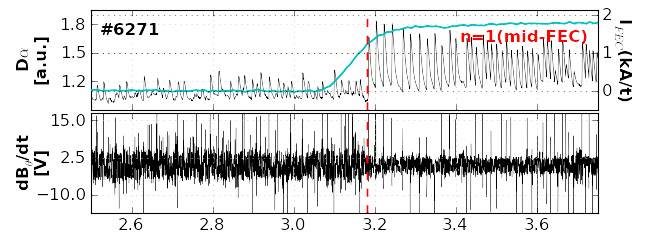 2

1

0
1.8

1.5

1.2
dB/dt      with ELM intensification
D
(a.u.)
IFEC
(kA/t)
15.0

2.5

-10.0
dB/dt
(a.u.)
2.6             2.8             3.0             3.2             3.4             3.6
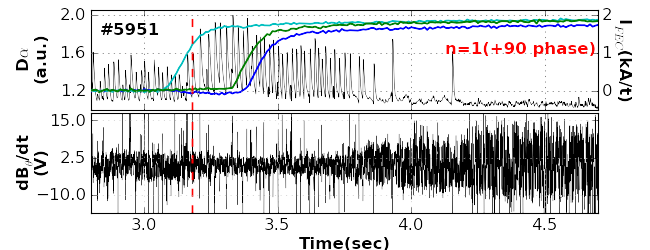 2

1

0
2.0

1.6

1.2
dB/dt      with ELM suppression
D
(a.u.)
IFEC
(kA/t)
15.0

2.5

-10.0
dB/dt
(a.u.)
2012-10-10
2012-IAEA-FEC - Y.M. Jeon
27
Broadband magnetic fluctuations were changeddepending on applied MPs and altered ELMs
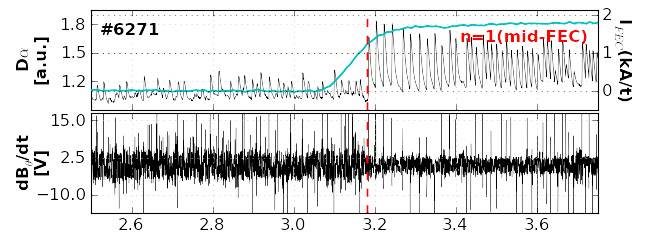 2

1

0
1.8

1.5

1.2
dB/dt      with ELM intensification
D
(a.u.)
IFEC
(kA/t)
15.0

2.5

-10.0
dB/dt
(a.u.)
2.6             2.8             3.0             3.2             3.4             3.6
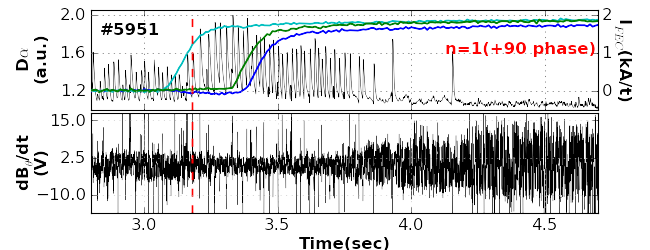 2

1

0
2.0

1.6

1.2
dB/dt      with ELM suppression
D
(a.u.)
IFEC
(kA/t)
15.0

2.5

-10.0
dB/dt
(a.u.)
3.0                        3.5                         4.0                         4.5
0.52

0.49

0.46
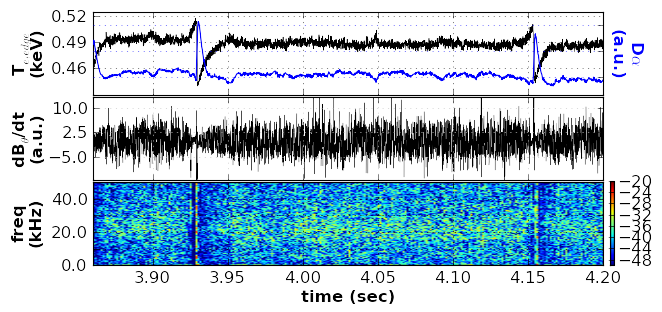 Broad-band (not coherent) change of dB/dt
Synchronized with Te,edge saturation
Te,edge
(keV)
D
(a.u.)
10.0

2.5

-5.0
dB/dt
(a.u.)
-72

-80

-88
40

25

10
freq
(kHz)
log(A)
3.90          3.95          4.00          4.05          4.10         4.15        4.26
Time (sec)
2012-10-10
2012-IAEA-FEC - Y.M. Jeon
28
Summary
ELMs suppressed for the first time by using n=1 RMP in KSTAR
Gradual increase of ne, saturated Te pedestal evolution, broadband magnetic fluctuation changes
Various ELM responses
	   : suppression, intensification, mitigation, locking, triggering

Unique features of KSTAR RMP fields can provide another aspects on ELM-RMP physics study
Either purely resonant or non-resonant fields applicable
Large size middle coil is unique and important for ITER-relavant ELM-RMP study 

Further dedicated ELM-RMP experiments with upgraded RMP system and edge diagnostics are on progress now in KSTAR 2012 campaign
2012-10-10
2012-IAEA-FEC - Y.M. Jeon
29
Various ELM Responses to n=1 MPs
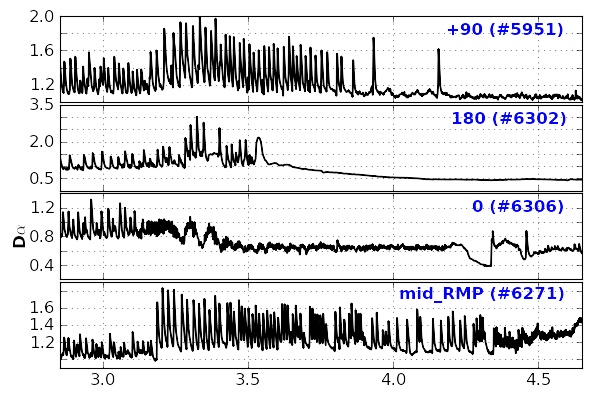  ELM Suppression
(a)
 H/L Back-transition / Locking
(b)
H/L back-transition
 ELM (strong) mitigation ~ JET n=1
Divertor  D  [a.u.]
(c)
 ELM Intensification
(d)
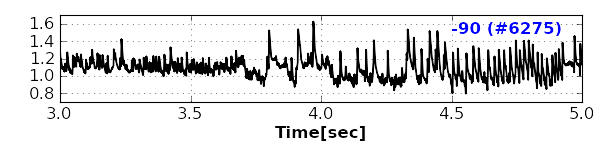  ELM Intensification
(e)
Variety of ELM responses to different MP spectra
 Various ELM controllability of MPs
2012-10-10
2012-IAEA-FEC - Y.M. Jeon
30
ELMs Triggered by n=2 With Odd Parity
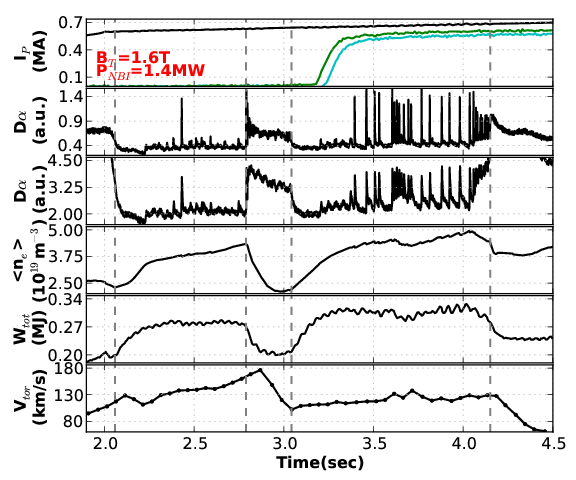 n=2 (odd)
Two ELM-free H-mode periods

n=2 with odd-parity triggered type-I ELMs

V didn’t changed after 2nd L/H transition
	 strong mag. braking

Ref to ELM triggering on NSTX by n=3 MP
#6369
Triggered ELMs
Mag. braking
2012-10-10
2012-IAEA-FEC - Y.M. Jeon
31
Threshold FEC Current for ELM Suppression
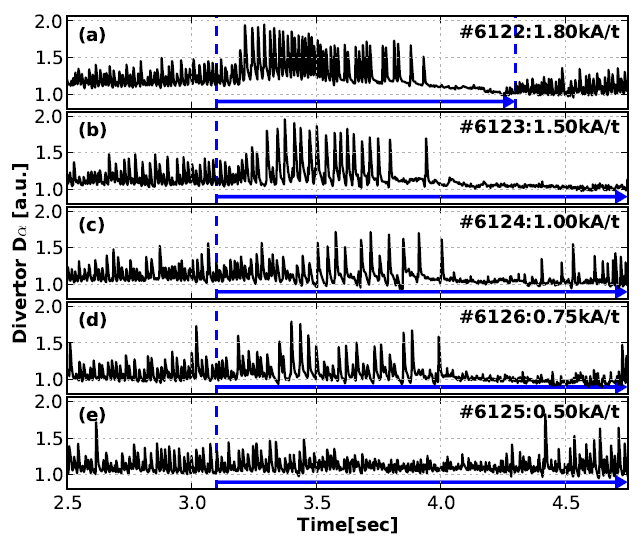 IFEC,threshold
 	  0.75 kA/t : marginal suppression
 	  1.50 kA/t : full suppression
 (vacuum analysis predicted  1.00 kA/t)

p is dependent on IFEC
   (similar ne, Wtot, V, …)
Fully
suppressed
Fully
suppressed
Marginally
suppressed
Marginally
suppressed
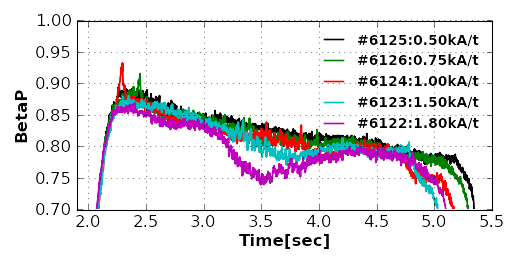 No effect or
Weakly mitigated
Note that there was no clear change of ELM size on transition 
   (excitation  suppression), while the ELM frequency decreased dramatically
2012-10-10
2012-IAEA-FEC - Y.M. Jeon
32
[Speaker Notes: 그림 수정할 것]
Change on Edge Particle Transport: Reduction of Negative Floating Potential (Divertor)
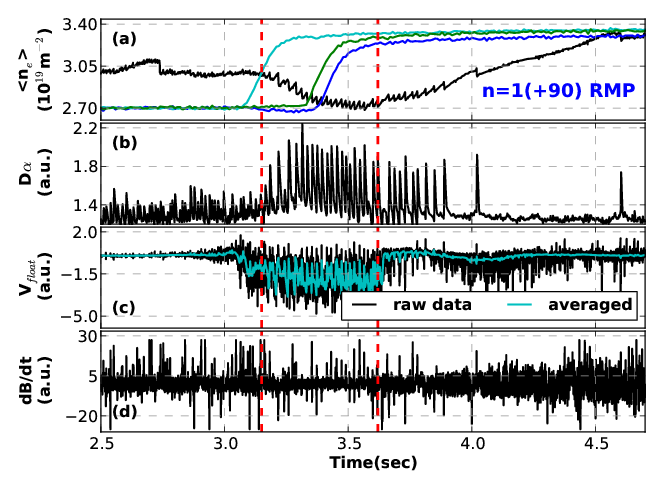 ELM-intensified phase
 n=1 mid-FEC alone
 Vf  0

 ELM-suppressed phase
 n=1, +90 phase
 Vf ~ 0

Note that Vf was abruptly increased at t~3.6s suggesting a sudden change of particle transport due to different MP spectra
2012-10-10
2012-IAEA-FEC - Y.M. Jeon
33
Change of Edge Electron Thermal Transport: Saturated Pedestal Evolutions
KSTAR #5947
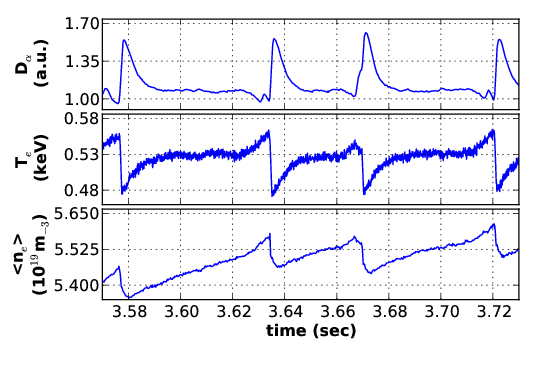 Saturated evolution of edge Te

Saturated evolution phase
Te,edge saturated
dne/dt slowed down
higher base-level of D
Monotonic evolution phase
Similar dTe,edge/dt and dne/dt to those in the intensified ELMs
D drop-down to lower base-level

Thermal (Te) transport clearly enhanced

Saturated evolution of Te,edge might be a key to understand ELM suppression
2012-10-10
2012-IAEA-FEC - Y.M. Jeon
34
Broadband Changes of Magnetic FluctuationDepending on MPs and Altered ELMs
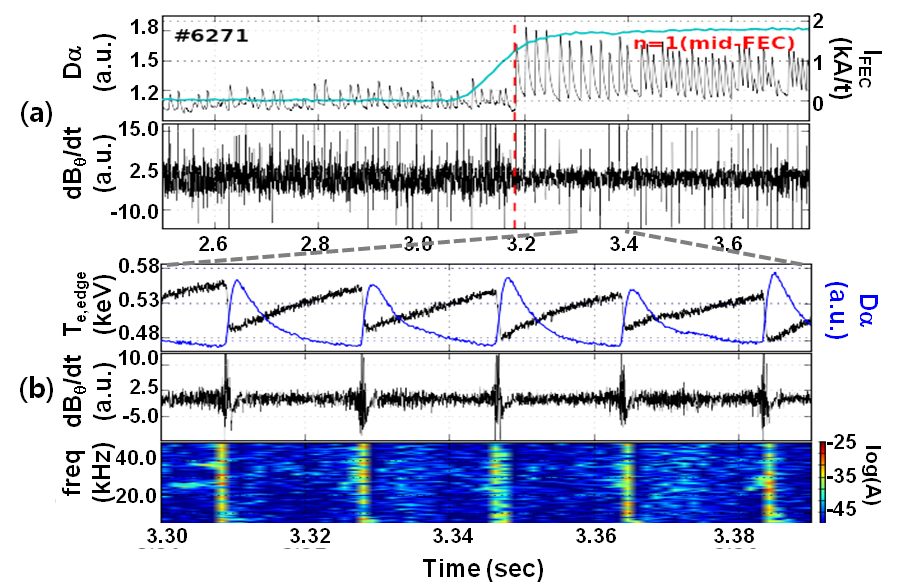 Broadband decrease on ELM-intensification
- ELM events clearly seen in spectrogram
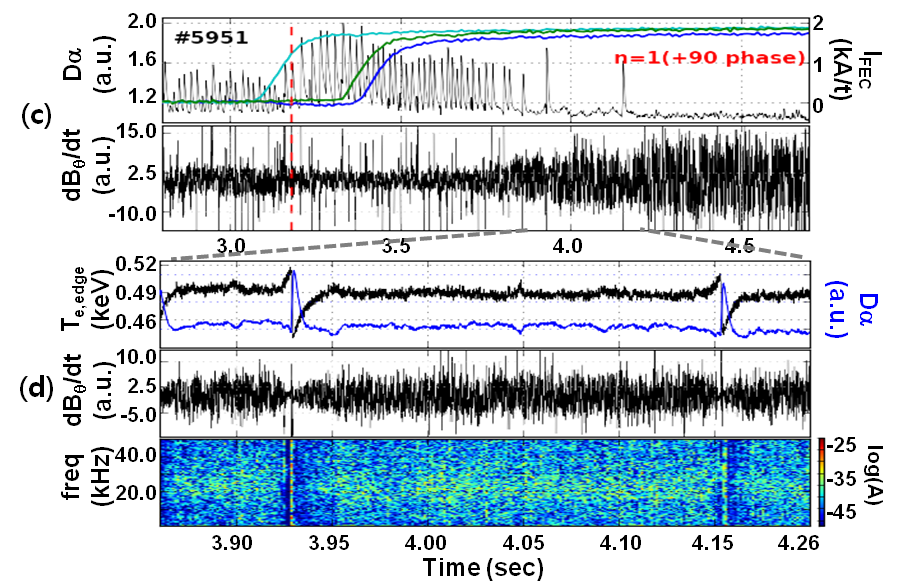 Broadband increase on ELM-suppression
- Significant inter-ELM fluctuations
- Fluctuation clearly reduced prior to ELM crash, synchronized with resumed monotonic evolution of edge Te
Distinguished from coherent modes on several ELM-free regimes
such as EHO (QH-mode), QCM (EDA), and WCM (I-mode)
2012-10-10
2012-IAEA-FEC - Y.M. Jeon
35